Welcome to the Fourth Public Meeting of the Information Sharing and Analysis Organization (ISAO) Standards Organization
A secure and resilient Nation: connected, informed and empowered.
September 1, 2016
Information Sharing and Analysis Organization (ISAO) Standards Organization
Administrative Remarks
Dr. Heidi Graham
Senior Fellow, LMI
Administrative Information
Badges and building access
 Please wear your badge at all times
 Unregistered attendees go to the Information Desk
 Restrooms located in the internal corridor of Northwest quadrant of the building
 LMI is a smoke free environment
 Walking path is not LMI property
Food
 Continental breakfast available now
 Coffee available all day
 Lunch scheduled for 12:00
Emergency Procedures
 Exit the building through the main entrance
 Proceed to the open area across the driveway
Public Forum Rules
Your input is important!
 Constructive ideas are essential to this national dialogue
 Respect your colleagues’ opinions
 The forum will be recorded and posted on www.ISAO.org

 Debate and Discussion Time
 We will start promptly at the end of each break and lunch 
 Please give your name and organization before asking a question
 Please limit comments / questions to 1 minute 

 Electronic Devices
 Please mute cell phones and take calls outside
 Access WiFi using GuestNet and credentials on your badge
 Charging stations are located throughout the conference center
Thank you for contributing to this important work!
Thank You to ourFood and Beverage Sponsors
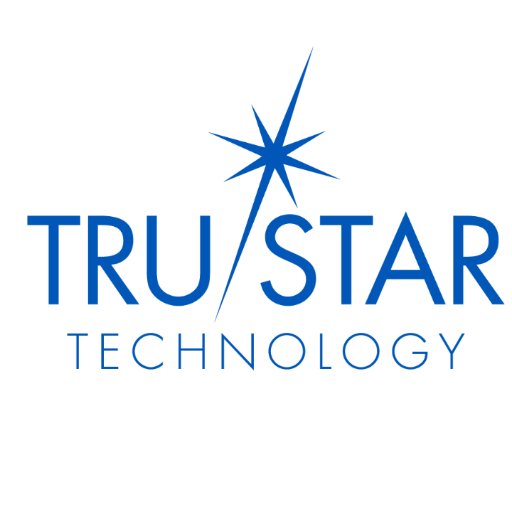 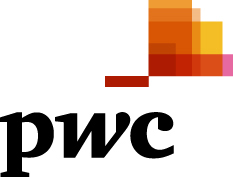 Information Sharing and Analysis Organization (ISAO) Standards Organization
Welcome
Nelson Ford
President and CEO, LMI
Strengthening the Nation’s Cybersecurity Posture
Michael Daniel
Special Assistant to the President and Cybersecurity Coordinator
7
[Speaker Notes: Brad Howard]
State of the Ecosystem:  Where We Are and Where We’re Going
Gregory B. White, Ph.D.
Director, ISAO Standards Organization
8
[Speaker Notes: Brad Howard]
Why is Cybersecurity Information Sharing Important?
“In our industry, we are constantly one or two steps behind the hackers. Over the past several years, the prevailing sentiment is that coming together as a security community to better combat these attacks would make our jobs easier and allow our clients, and us, to sleep better at night. At the same time, this practice would provide security teams the breathing room to focus on higher-value activities, like detecting and researching anomalous behavior.”

https://www.rsaconference.com/blogs/why-cybersecurity-information-sharing-is-important#sthash.jjGbbNbW.dpuf
Mission and Vision of the ISAO Standards Organization
“The cyber threat is one of the most serious economic and national security challenges we face as a Nation.”

President Barack Obama, March 2010
Mission:  Improve the Nation’s cybersecurity posture by identifying standards and guidelines for robust and effective information sharing related to cybersecurity risks/incidents and cybersecurity best practices.
Vision:  A more secure and resilient Nation that is connected, informed and empowered.

	(This means we need more than just the critical infrastructures	  to be part of the information sharing program, we need  	  every sector/industry/agency/individual.)
Creation of an Information Sharing Ecosystem
Information Sharing and Analysis Centers (ISACs) were created over a decade ago to address the needs of the nation’s critical infrastructures.
The majority of organizations/businesses are not part of one of the critical infrastructures, but they need to be engaged in information sharing as are entities that are related to a critical infrastructures.
We need to build an “ecosystem”that will include all individuals andorganizations that want to participatein information sharing.
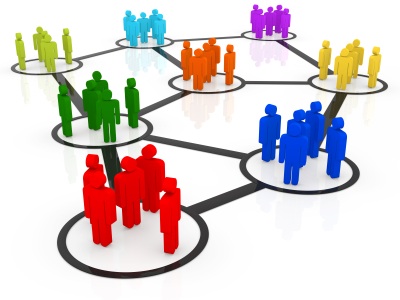 (From a DHS briefing): Empowering Communities
From ~ 20 Sector -based entities with varying ideas of ISAC member qualification and requirements……  to


Game Changer

1000s of potential sharing entities (with unlimited numbers of members) built on baseline requirements for trusted sharing.
Incoming information
Outgoing information
Examples of members of the ecosystem
Commercial or Sector ISAO
Shoe Retailers ISAO
Alabama Baptist Ministers ISAO
“Tiered” ISAOs for a given industry
National Association of Mariachi Bands ISAO
SW U.S. Mariachi Bands ISAO
Mariachi Bands of South Texas ISAO
Geographically based ISAOs
State of Texas ISAO
City of San Antonio ISAO
ISAO Service Providers
Providers of services to ISAOs
Providers of services to individual organizations not part of an ISAO – a commercial ISAO
Special Event ISAOs
Super Bowl ISAO
Groups of Security-minded Individuals
San Antonio Security Leaders Forum
Government (and industry) Information Sharing organizations
Not all ISOAs may want to participate in sharing with government agencies or other specific info sharing entities
Each of these has a place in the ecosystem.  We need to ensure we have provided a way for them to fit in.
So what information can an ISAO share?
Security relevant indicators
Security relevant incident data (in real-time is the ultimate goal)
Analysis that leads to actionable activities
Best practices
Security training / awareness 
Tools or an analysis/evaluation of tools
Trends that might impact the members of the ISAO
Recommendations on countermeasures
Analysis of Sector and Common Applications
So what services/capabilities can an ISAO Provide?
Sharing of information with members 
Based on needs and charter of the ISAO
Interface and communication with other ISAOs and government agencies
Again, depends on needs of the members of the ISAO
Represent the members in information sharing and security forums
Analysis of sector-relevant security information
24/7 security operations alert center
Assistance with incident response
… many others

Ultimately, the ISAO is the link into the national information sharing ecosystem for its members!
So, who should form an ISAO?
LOTS of people!
The State of Texas (others have already started)
Communities within the state
Industry sectors or portions of sectors with common interests
You may elect to be part of multiple ISAOs
Geographic and functional
Tiered ISAOs (national, regional, local)
The services offered by an ISAO will vary and will depend on the goal of the ISAO and what its members want.
Share with other ISAOs? Share with the government? Assist in incident response? 24/7 SOC?
You may want to contract with a service provider versus developing your own services
Questions?
Dr. Gregory White, Executive Director, ISAO SO
Greg.White@utsa.edu, (210) 458-2166
Mr. Rick Lipsey, Deputy Director, ISAO SO and Director, Stakeholder Engagement
RLipsey@lmi.org, (210) 526-8186
Mr. Brian Engle, Executive Director, R-CISC
Brian.Engle@R-CISC.org, (202) 679-5670
Mr. Larry Sjelin, Director, Standards Lifecycle Management
Larry.Sjelin@utsa.edu, (210) 458-2159
Ms. Natalie Sjelin, Director, ISAO Support
Natalie.Sjelin@utsa.edu, (210) 458-2174
ISAO SO Organizational E-mail:  contact@isao.org
17
[Speaker Notes: Greg White]
Information Sharing and Analysis Organization (ISAO) Standards Organization (SO)
BREAK
9:00 am – 9:20 am
State of the Ecosystem:  What’s Next?
Rick Lipsey
Deputy Director, ISAO Standards Organization
19
[Speaker Notes: Brad Howard]
Transitions
Where we’ve been
Turning the corner
Evolving a shared body of knowledge
Building the community
Supporting implementation
Are we growing the ecosystem and making it more capable?
20
[Speaker Notes: Rick Lipsey]
Publishing Initial Guidelines
Sept 02 – 11:  ISAO 100-1 Editorial Review Board

Sept 02 – 11:  ISAO 600-1 SO Review Group

Sept 12 – 14:  SWG Review of Documents

Sept 14 – 16:  SO Reconciliation of SWG Comments 

Sept 17 – 23:  SO Final Review / Edits

Sept 24 – 29:  SO Editors

Sept 30:  ISAO 100-1 & 600-1 Published
SO Editorial Review Board for ISAO 100-1
Brian Engle - Chair
Larry Sjelin
Frank Grimmelmann
Fred Hintermister
Kent Landfield
Bobbi Stempfley
Jon Baker

Board’s object is to ensure that ISAO 100-1 gives clear guidance to the establishment of a new ISAO, speaks to a specific target audience, contains the right level of detail, and speaks as one voice regarding the various topics addressed.
Organizing the Evolving Body of Knowledge
ISAO 100 Series: ISAO Creation & Operation
ISAO 100-1: Guidelines for Establishing an ISAO 
ISAO 100-2: Guidelines for Operating an ISAO (?) *
ISAO 200 Series: ISAO Capabilities & Services
ISAO 200-1: ISAO Capabilities (?)
ISAO 200-2: ISAO Services (?)*
ISAO 300 Series: Information Sharing
ISAO 300-1: Information Sharing Methods (?)
ISAO 300-2:  Automated Info Sharing (?)
ISAO 300-3: Analytical Methods (?)


ISAO 400 Series: Privacy and Security
ISAO 400-1: Privacy Guidelines (?)
ISAO 400-2: Security Guidelines (?)
ISAO 500 Series: ISAO Analysis
ISAO 500-1: Analytical Methods (?)
ISAO 600 Series: Government Relations
ISAO 600-1: US Government Relations, Programs & Services
ISAO 600-2: State, Local & Tribal Issues (?)*
ISAO 700 Series: International Issues
ISAO 700-1: International Issues (?)
Checklists
DRAFT
Templates
Buyer’s Guide
White Papers
Automated Tools
23
Document Development Guide
A checklist designed to balance creativity and consistency in future documents

   Helpful when working group leadership / members are added or changed for continuity of effort

   Help to minimize roadblocks

   Establish transparency for document production
Development forms to be posted on ISAO.org
Needs Assessment Form
SO Document Planning / Analysis
Planning Phase: 
Define scope of the document (how deep will it go)
Identify the SMEs needed in the CDTs
Create the milestones and schedule for the document creation

Analysis Phase: 
Determine target audience (Management / Technical / other)
Determine outcomes of the document
Organize document content into a logical hierarchy
Identify supplemental templates, checklists, training to be developed to support the document

Submit Planning/Analysis Form to SO for approval
Building the Community
Working Group Evolution
Refining Collaboration Infrastructure
Broadening Outreach by Leveraging Networks
Creating Venues for the Right Face-to-Face Interaction
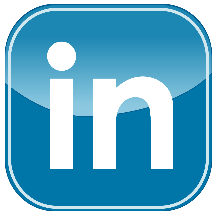 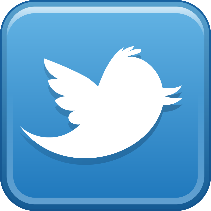 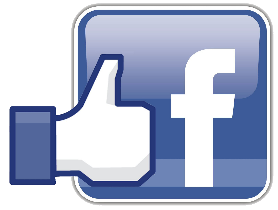 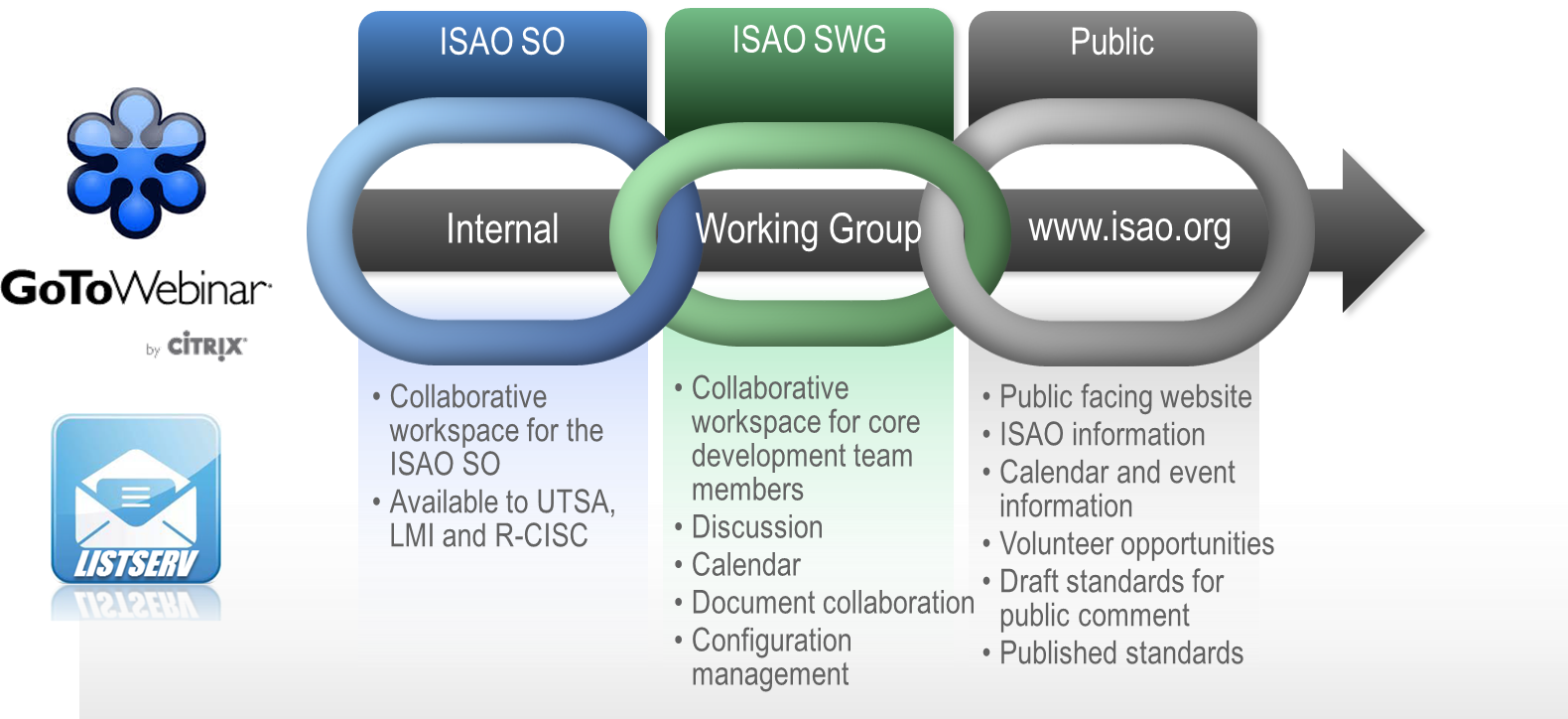 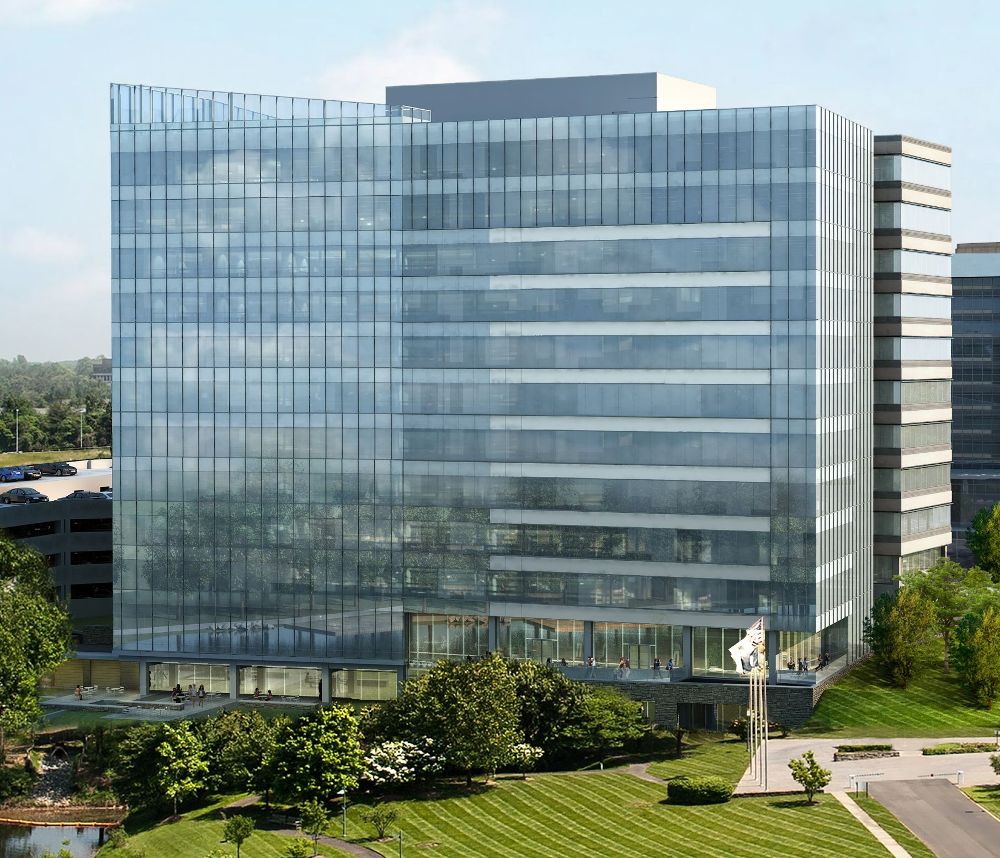 Supporting Implementation
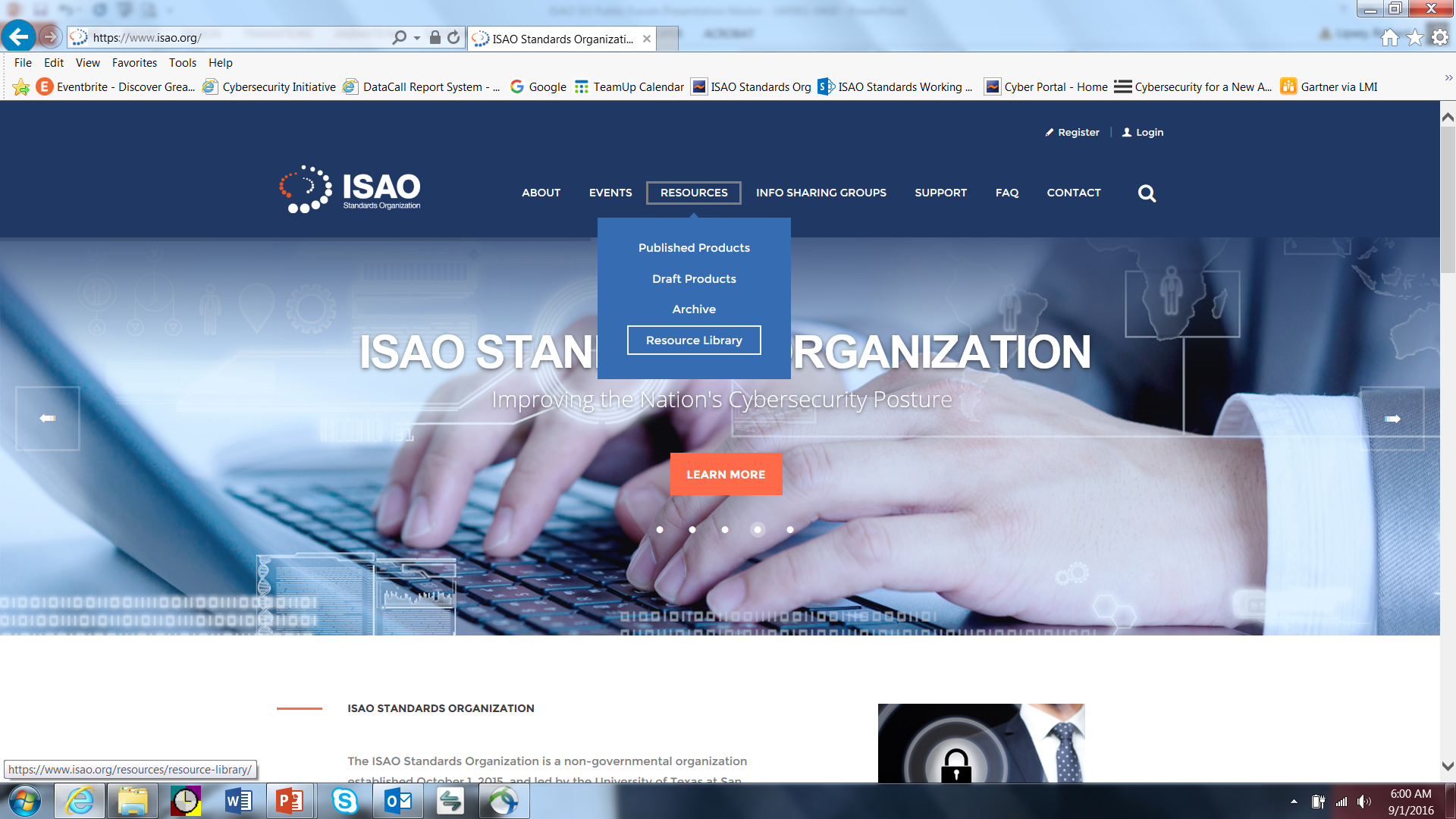 Shaping the Way Ahead
?
Public Meeting #5 (?)
Public Meeting #2 - San Antonio
1st Annual National ISAO 
Convention (?)
ISAO 100-1 & 600-1 Published
Public Meeting #3 – Anaheim
Next Documents Published (?)
Initial Draft Documents Shared
Public Meeting #1 - Tysons
Public Meeting #4 - Tysons
Working Groups Created
Kickoff
Sep 2016
Sep 2016
2Q 2017
Oct 2015
Jan 2016
Nov 2015
Feb 2016
May 2016
Fall 2017
May 2016
Spring 2017
Are we growing the ecosystem and making it more capable?
29
Supporting New and Emerging ISAOs
Natalie Sjelin
Director of Support, ISAO Standards Organization
30
[Speaker Notes: Brad Howard]
Executive Order 13691
Promoting Private Sector Cybersecurity Information Sharing

The Purpose of the Executive Order (EO):
To encourage the voluntary formation of Information Sharing and Analysis Organizations (ISAOs)
To establish mechanisms to continually improve the capabilities and functions of these organizations
To better allow these organizations to partner with the Federal Government on a voluntary basis
31
[Speaker Notes: In supporting the Executive Order – ISAO SO Support will assist with the formation by providing resources and services]
Introduction to the Standards Organization
Greg White, PhD
Executive Director
Brian Engle
Executive Director, R-CISC
Rick Lipsey
Deputy Director
Rick Lipsey, Director
Stakeholder Engagement
Larry Sjelin, Director
Lifecycle Management
Natalie Sjelin, Director
Support Services
32
[Speaker Notes: Each area of the Standards Organization works together.]
Introduction to the Standards Organization
33
[Speaker Notes: They are interconnected.  Engagement works to promote awareness of the SO efforts;  Lifecycle works with the working groups to establish guidelines; Support assists with the Implementation of the guidelines.]
Training and Exercises
ISAO SO Support
Engagement
Lifecycle
Support
Products
Standards & Guidelines
ISAO SO Products
Resource Library
Feedback
Mentor Program
Services
Product Identification & Location
Customized Support
Info Sharing Registry
ISAC Listing
ISAO Listing
Other Sharing Org Listing
ISAO Listing
ISAC Listing
34
ISAO SO Support Products
Products
Standards & Guidelines
ISAO SO Products
Resource Library
(Industry Created)
35
Training and Exercises
ISAO SO Support Services
Mentor Program
Services
Product Identification & Location
Customized Support
36
ISAO SO Information Sharing Group Registry
Info Sharing Registry
ISAC Listing
ISAO Listing
Other Sharing Org Listing
37
ISAO SO Feedback
Engagement
Lifecycle
Support
Feedback
38
ISAO SO Support Products and Services
AVAILABLE NOW
Resource Library
Information Sharing Organization Registry
ISAO Round Table Discussions
Next Round Table Online Meeting, September 29, 2016

If you know of ISAOs who would benefit or would want to join these meetings, let us know and we will add them to our ISAO Round Table Discussion Group

COMING SOON
Mentor Program
39
ISAO SO Key Points of Contact
Dr. Gregory White, Executive Director, ISAO SO
Greg.White@utsa.edu, (210) 458-2166
Mr. Rick Lipsey, Deputy Director, ISAO SO and Director, Stakeholder Engagement
RLipsey@lmi.org, (210) 526-8186
Mr. Brian Engle, Executive Director, R-CISC
Brian.Engle@R-CISC.org, (202) 679-5670
Mr. Larry Sjelin, Director, Standards Lifecycle Management
Larry.Sjelin@utsa.edu, (210) 458-2159
Ms. Natalie Sjelin, Director, ISAO Support
Natalie.Sjelin@utsa.edu, (210) 458-2168
ISAO SO Organizational E-mail:  contact@isao.org
40
[Speaker Notes: Greg White]
Information Sharing and Analysis Organization (ISAO) Standards Organization (SO)
BREAK
10:40 am – 11:00 am
Panel Discussion:  ISAO Services and Capabilities
Moderator:  Brian Engle
Executive Director, Retail Cyber Intelligence Sharing Center
42
[Speaker Notes: Brad Howard]
Information Sharing and Analysis Organization (ISAO) Standards Organization (SO)
LUNCH
12:00 pm – 1:00 pm
Panel Discussion:  Building an ISAO
Moderator:  Rick Lipsey
Deputy Director, ISAO Standards Organization
44
[Speaker Notes: Brad Howard]
Information Sharing and Analysis Organization (ISAO) Standards Organization (SO)
BREAK
2:00 pm – 2:10 pm
Public Discussion
Moderator:  Dr. Heidi Graham
Senior Fellow, LMI
46
[Speaker Notes: Brad Howard]
Information Sharing and Analysis Organization (ISAO) Standards Organization (SO)
BREAK
3:25 pm – 3:35 pm
Public Discussion
Moderator:  Dr. Heidi Graham
Senior Fellow, LMI
48
[Speaker Notes: Brad Howard]
Closing Remarks
Rick Lipsey
Deputy Director, ISAO Standards Organization
49
[Speaker Notes: Brad Howard]